Strategic Planning
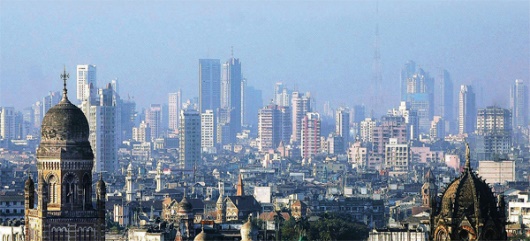 Mumbai
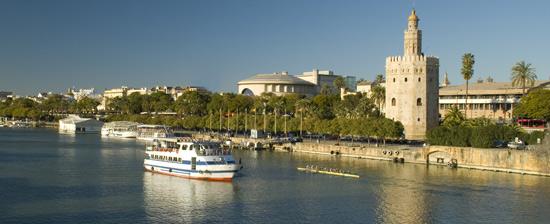 Sevilla
Acting
Execute, experiment 
or expedition
Betting
Manage 
portfolio 
of initiatives
Harmonizing
Stimulate 
unfolding 
alignment
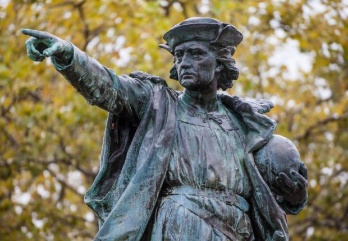 Strategic
Agility
Learning
Capture unfolding 
insight
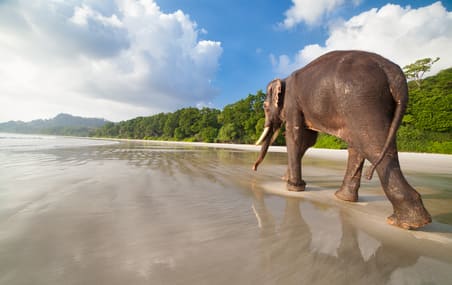 Visioning
Set strategic 
direction
©Ron Meyer 2020
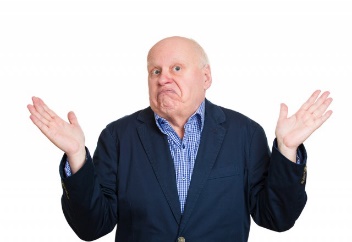 Improvising